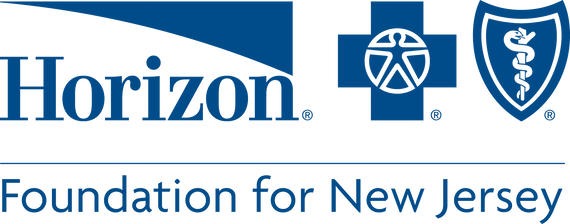 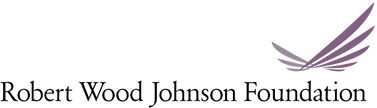 Get Real.
                 Eat Real.
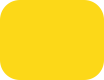 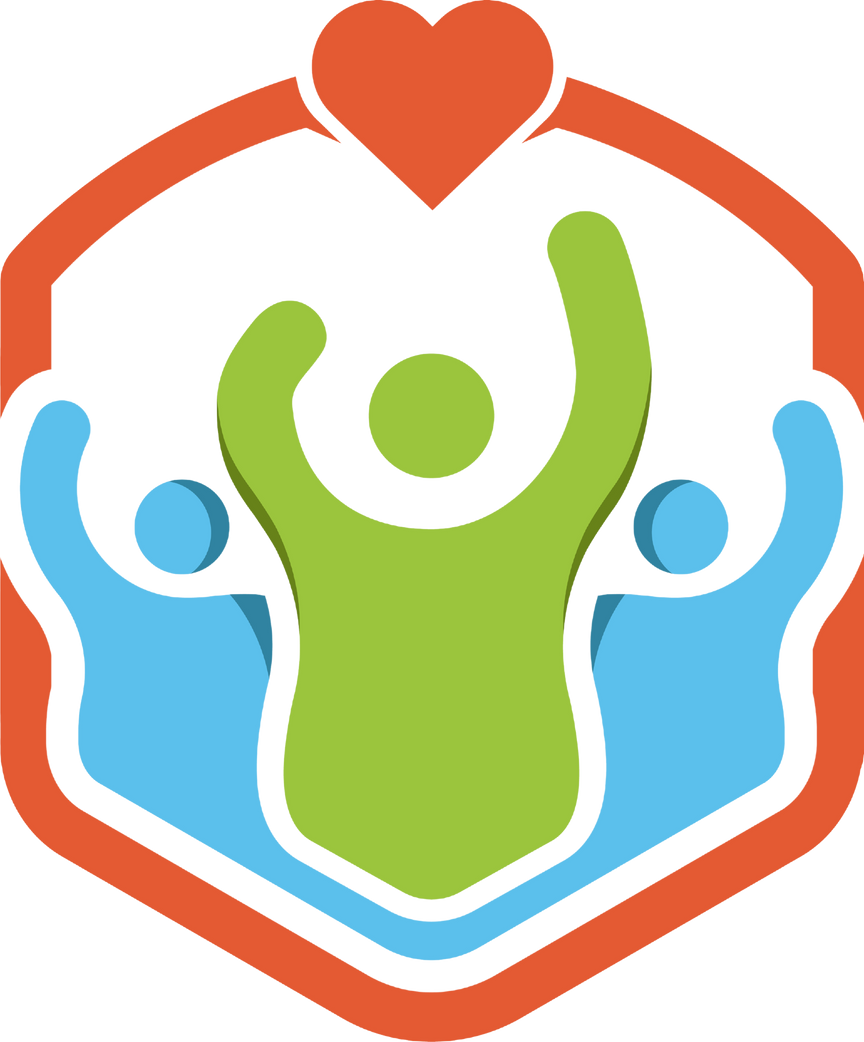 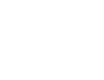 Rutgers Culture of Health School Program
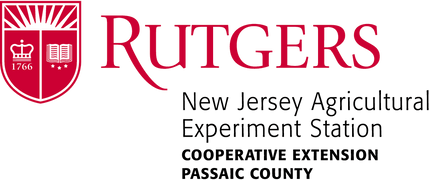 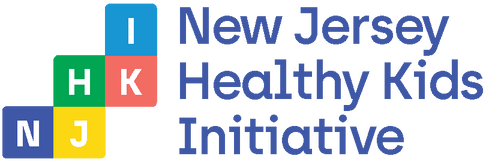 Our last class we learned:
About MyPlate
½ our plate should be plants (veggies/fruit)
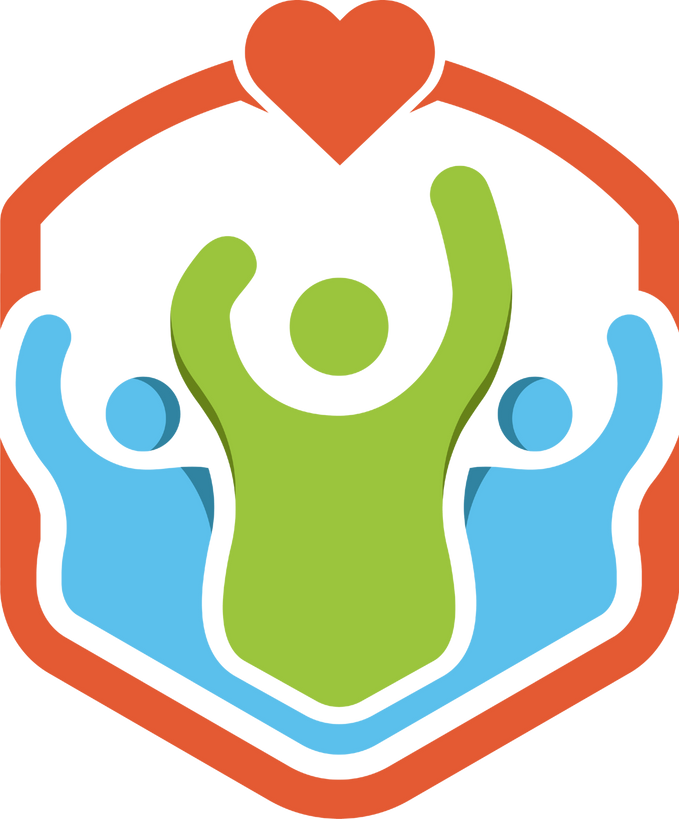 Today’s Schedule
Intro to "Getting Real"
What are Whole Foods?  What are Processed Foods?
Watch a Video to Learn More
Divide into groups 
Make Your Own Snack 
Can we make popcorn taste like Dortios?
Group Competition 
Who can make the best whole food plate?
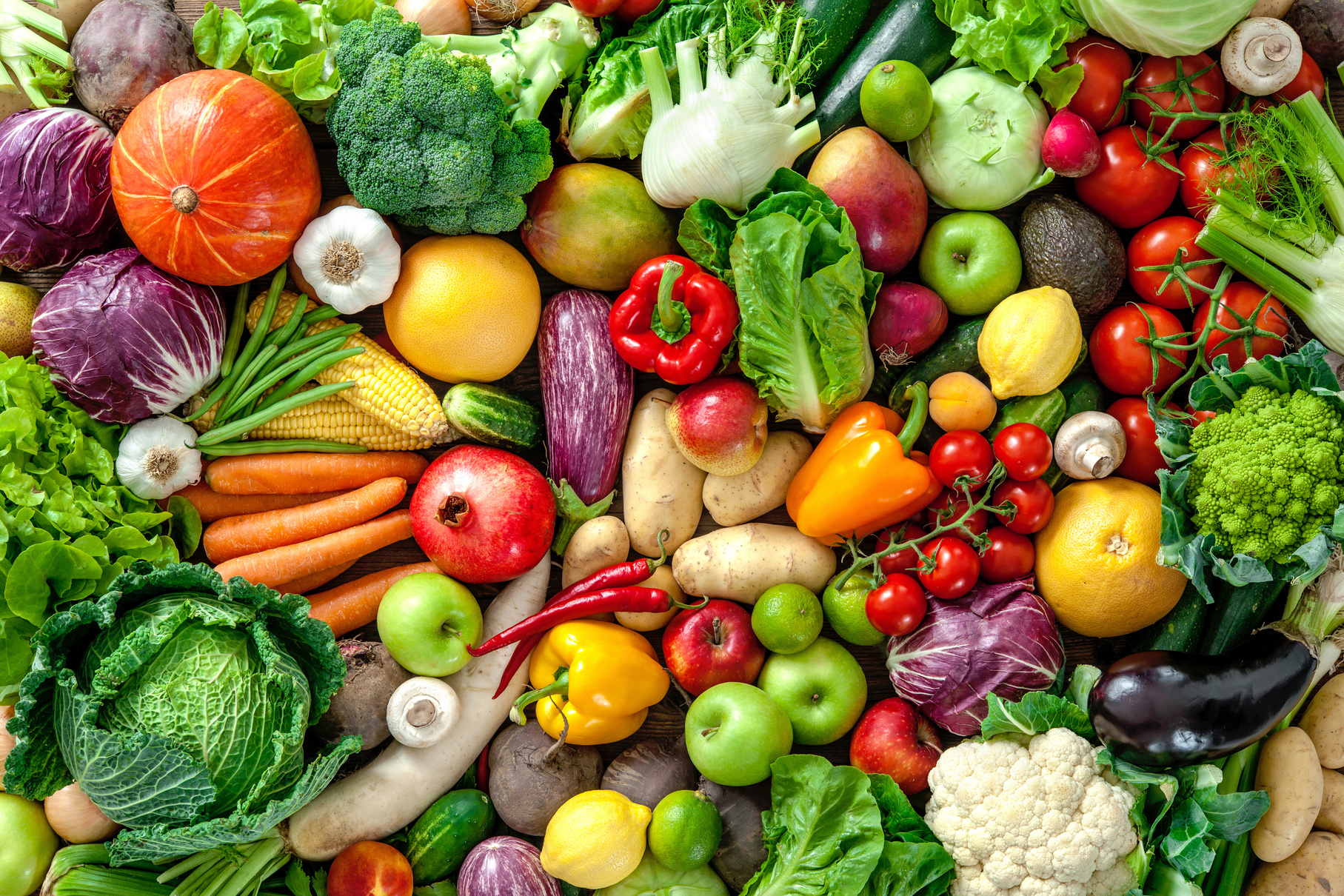 What do you think of?
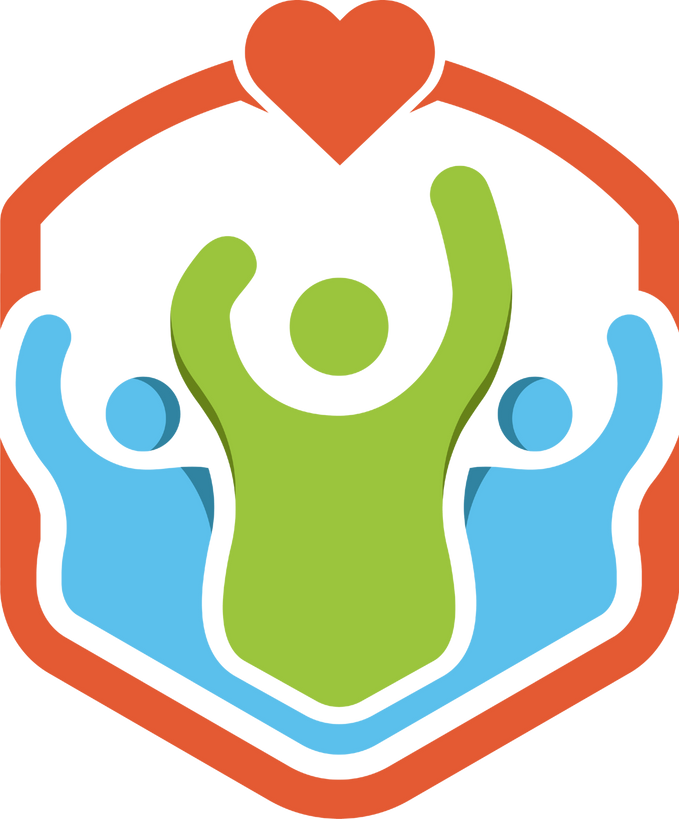 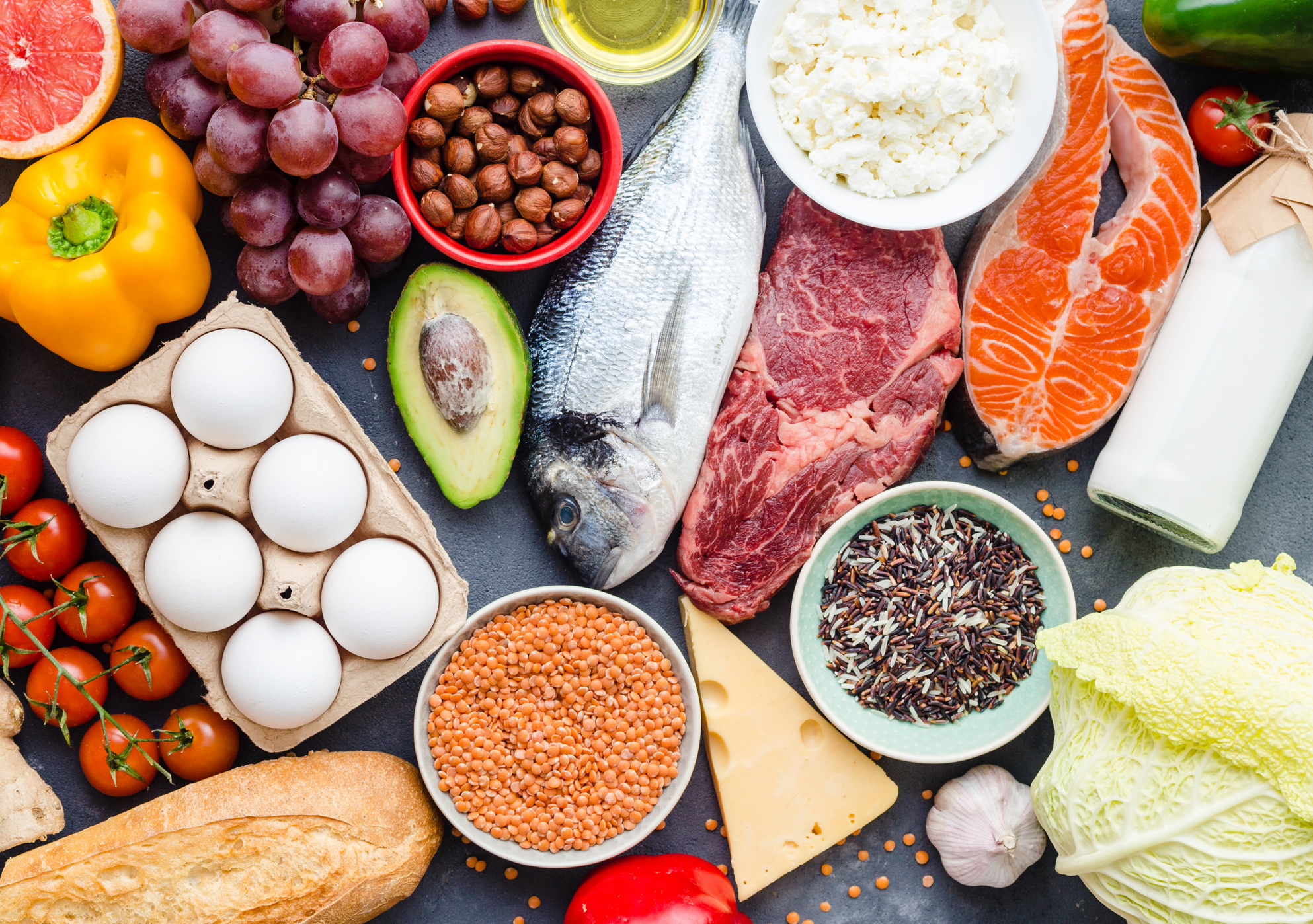 What do you think of?
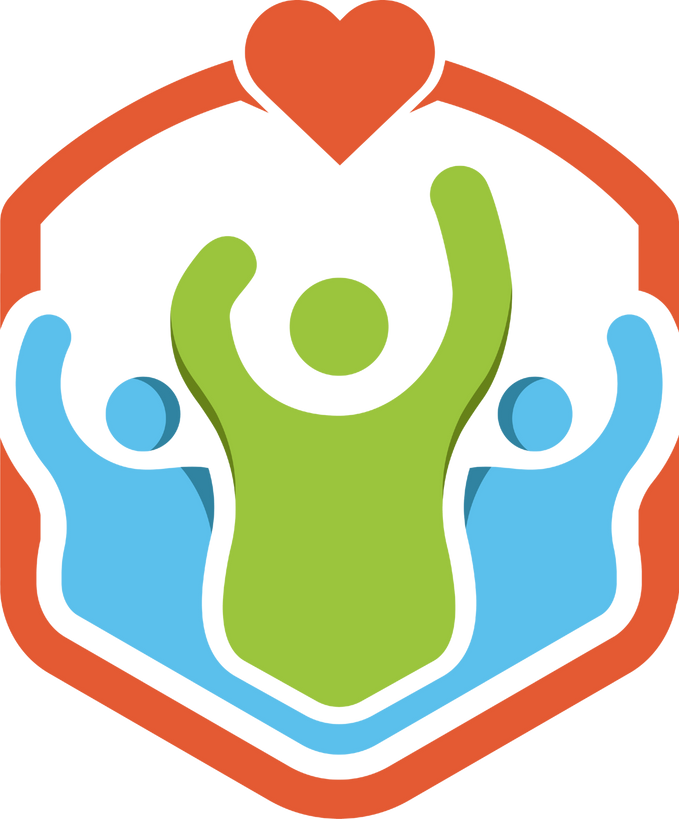 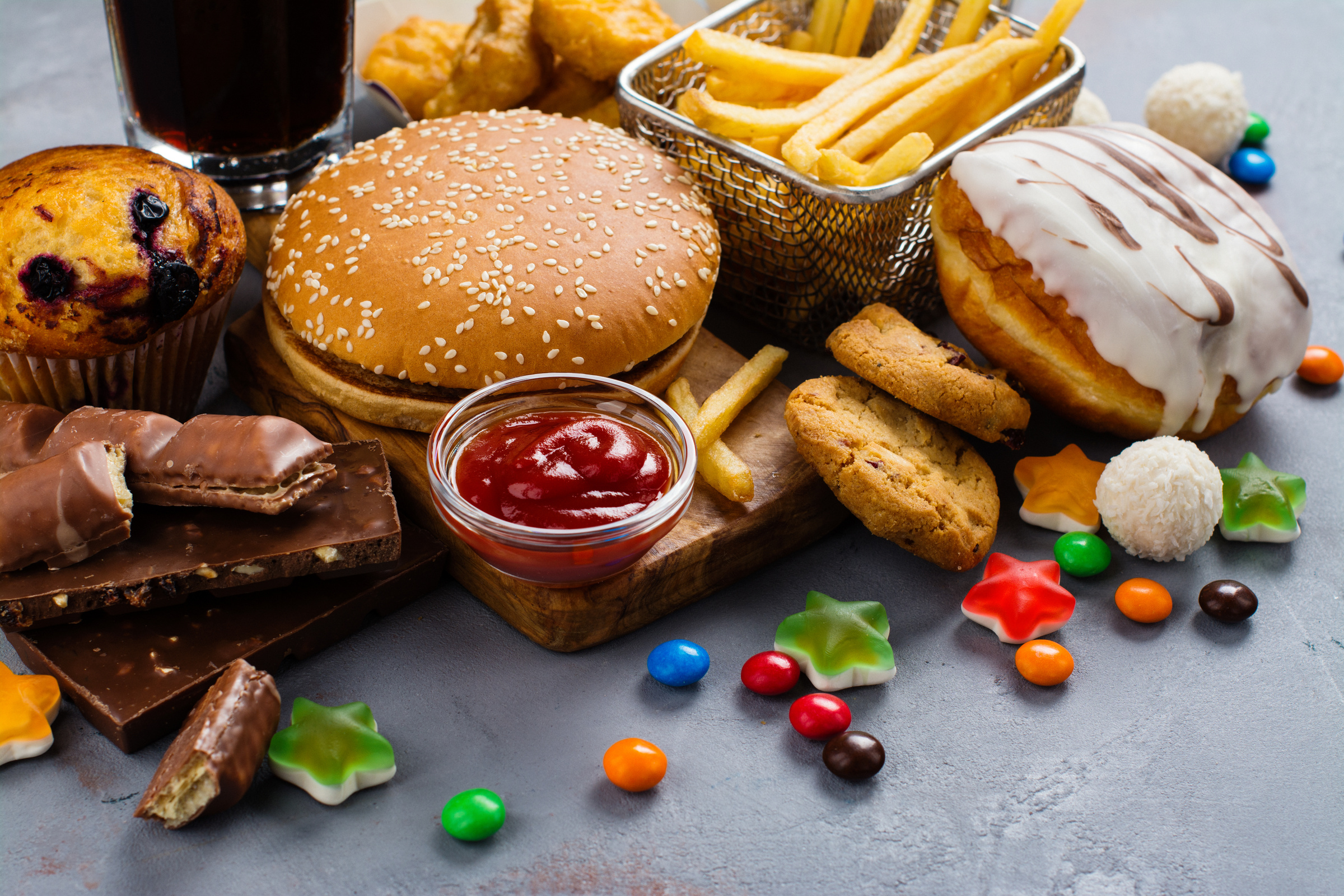 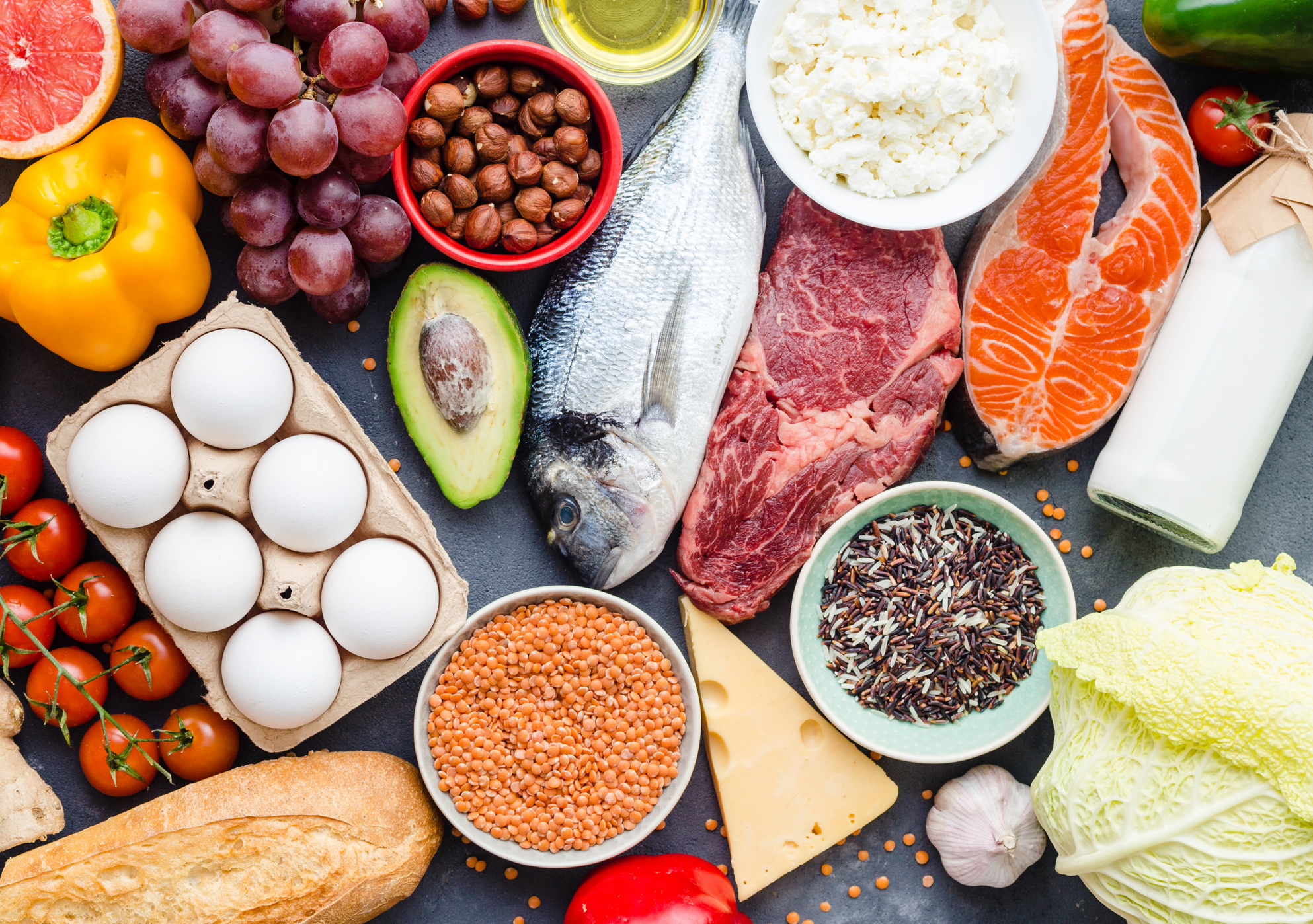 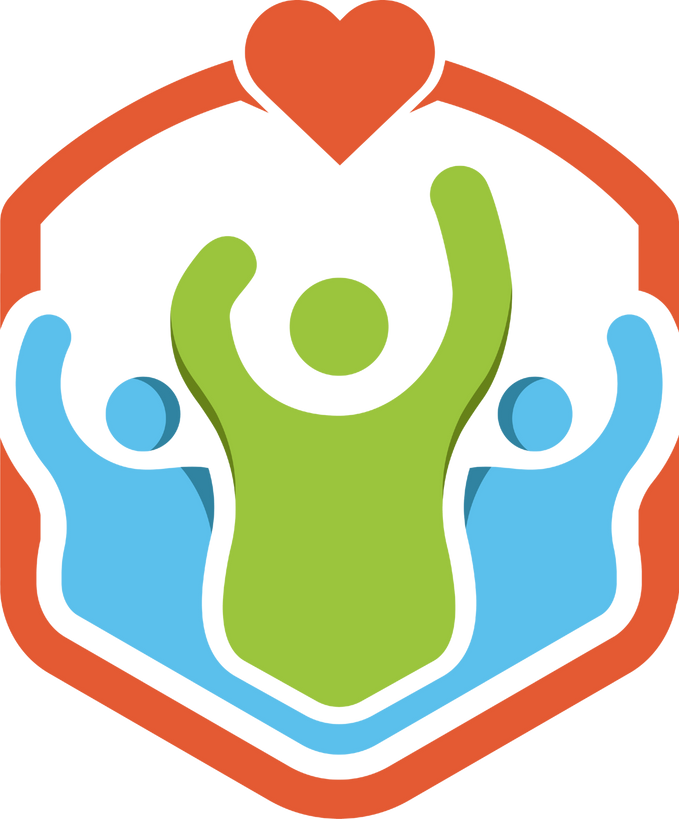 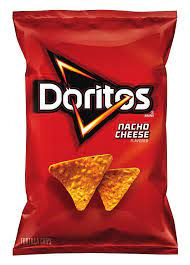 "Doritos Popcorn"
Nacho Cheese
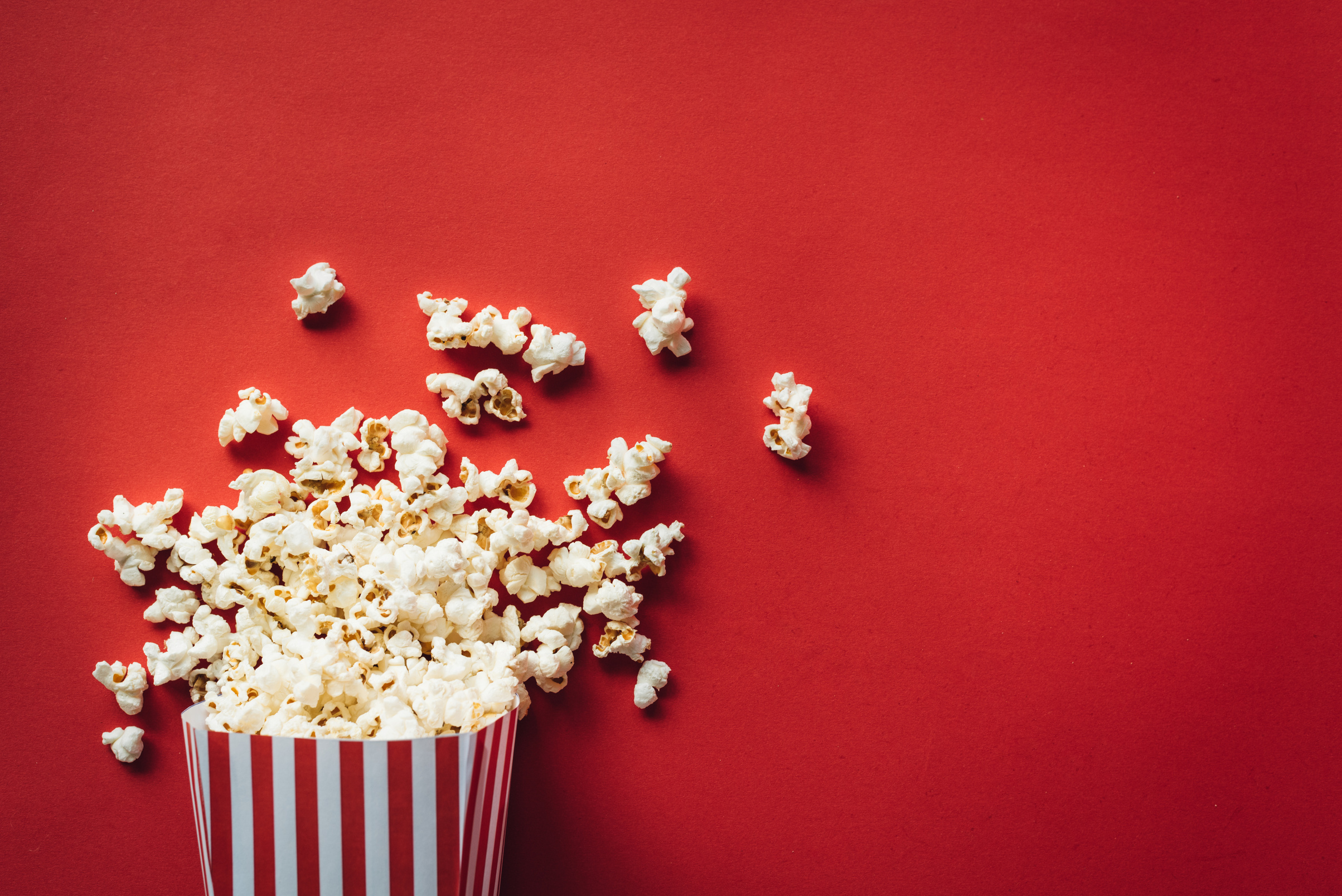 Recipe:
 2 Tbsp nutritional yeast
1/4 tsp garlic powder
1/4 tsp onion powder
1/4 tsp cumin
1/4 tsp paprika
1/4 tsp chili poweder
1/4 tsp salt
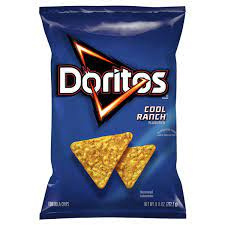 "Doritos Popcorn"
Cool Ranch
Recipe:
1/2 tsp dried dill
1/2 tsp dried chives
1/2 tsp garlic powder
1/2 tsp onion powder
1/4 tsp salt
1/4 tsp pepper
Mix
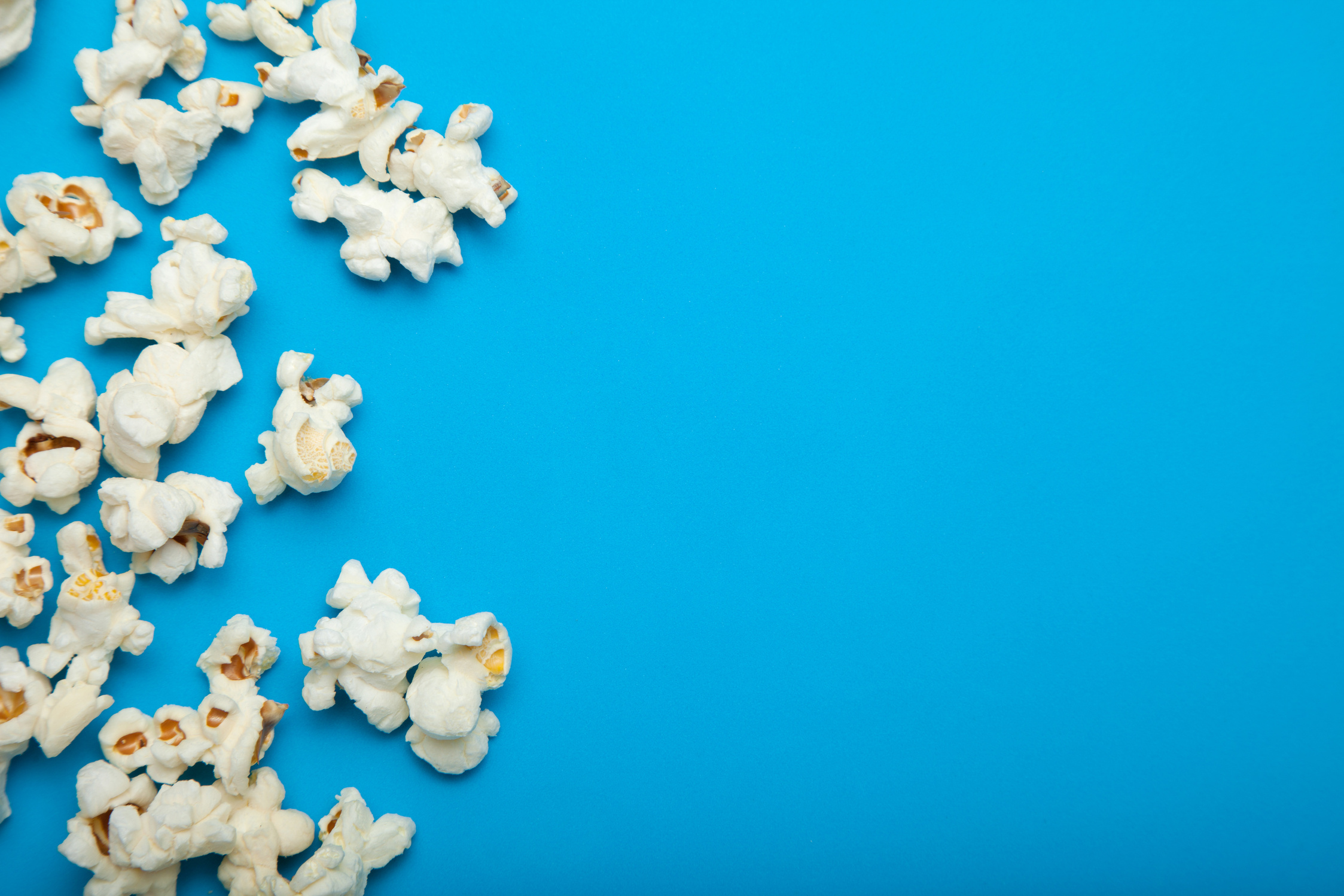 Design a "Real Meal" Competition
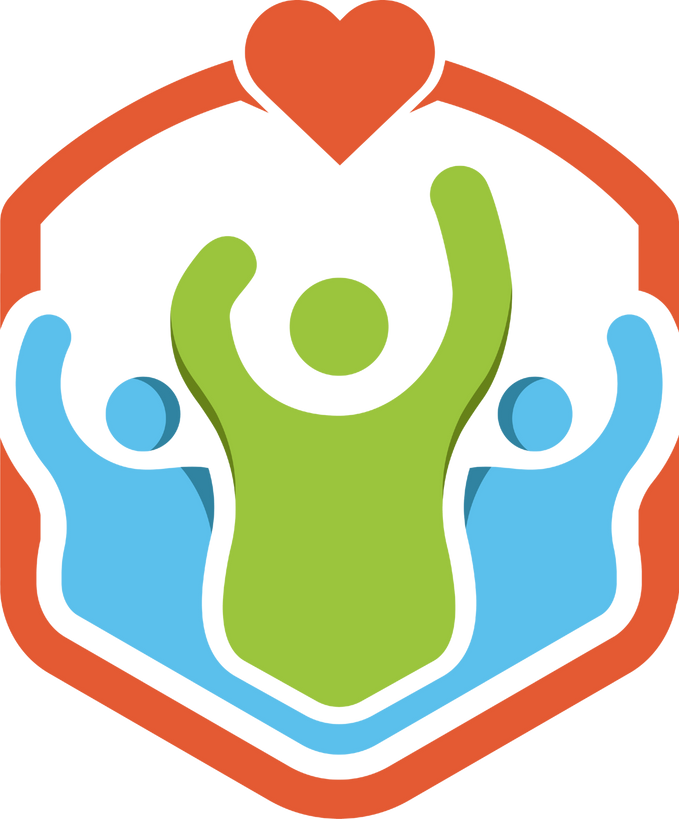 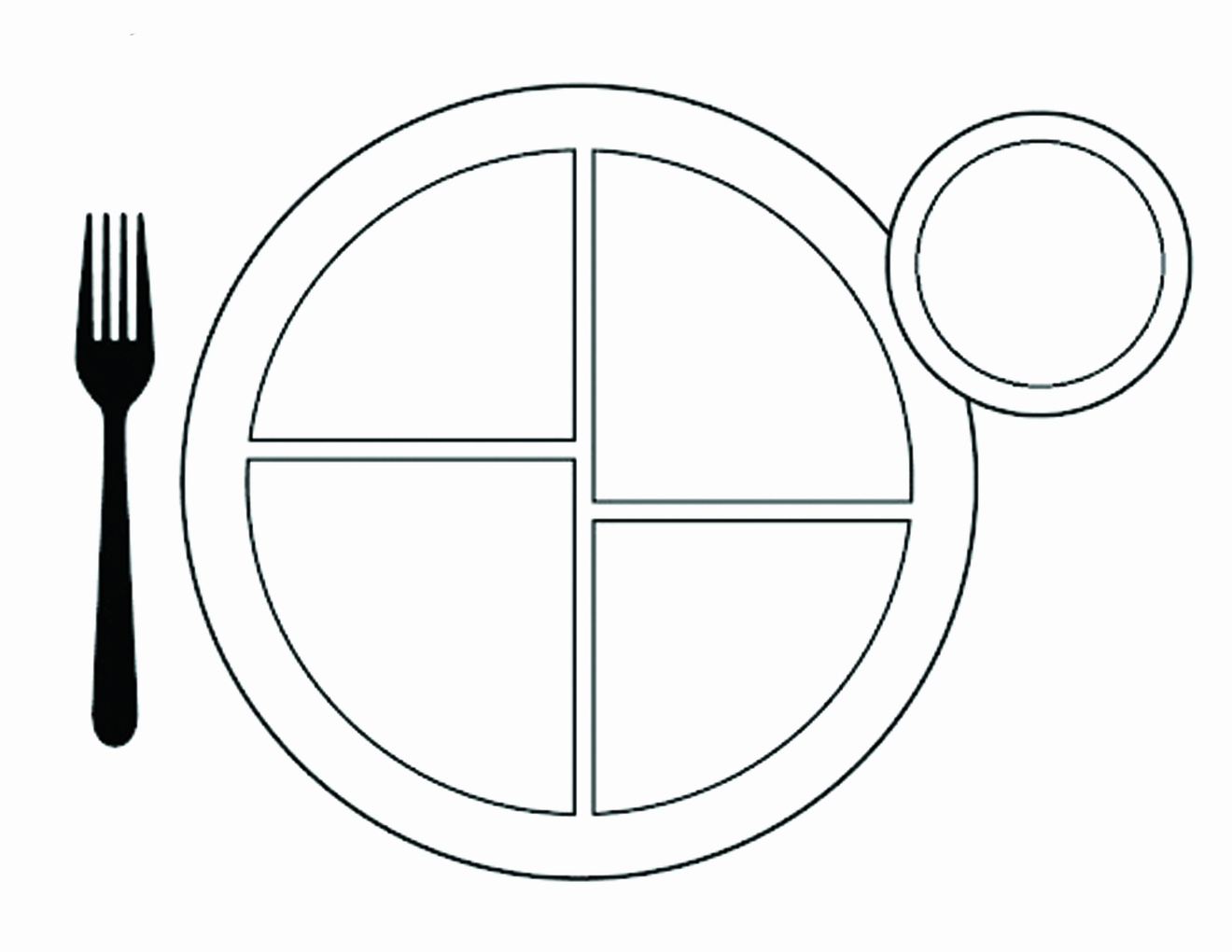 who  will win?
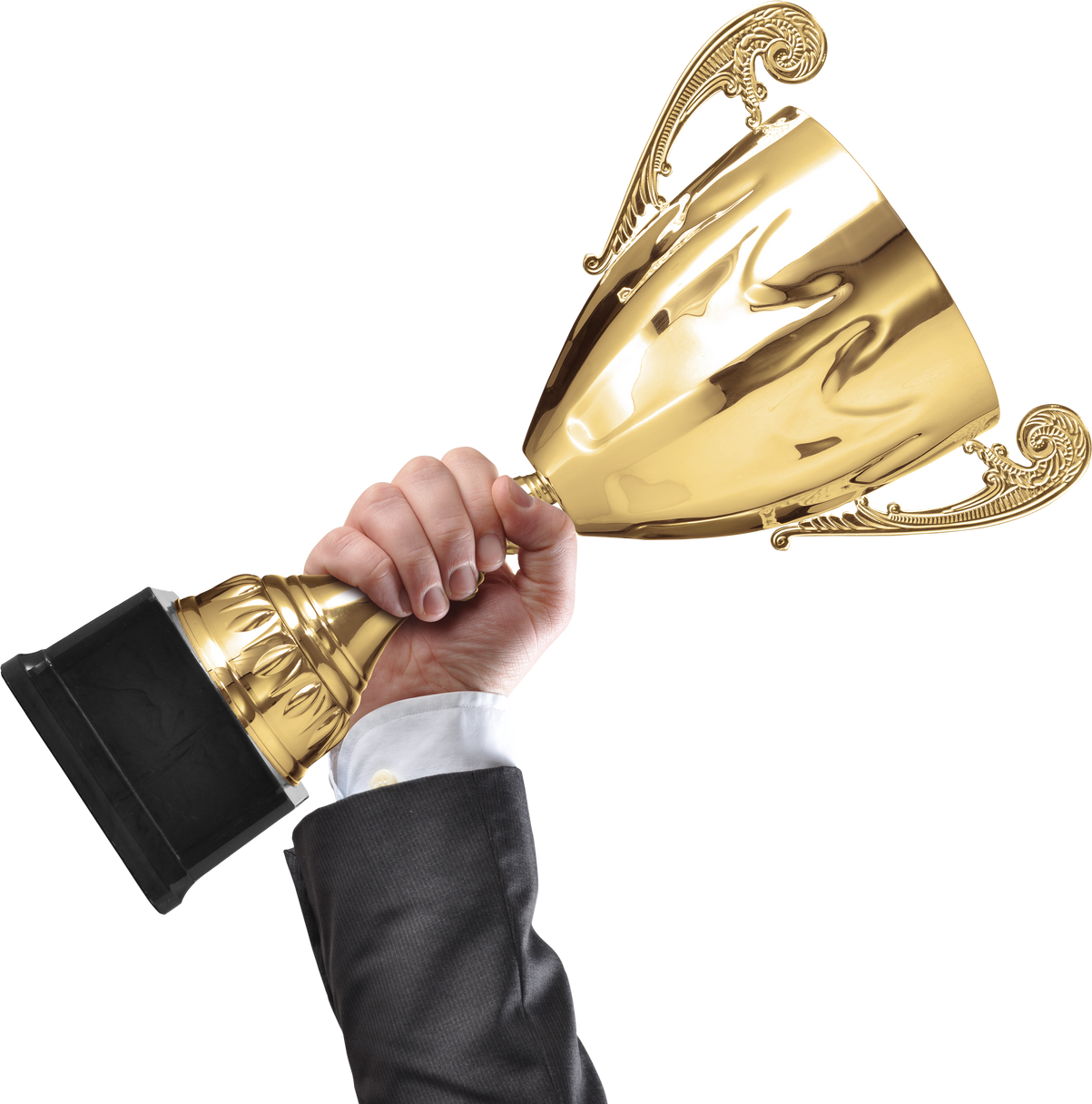 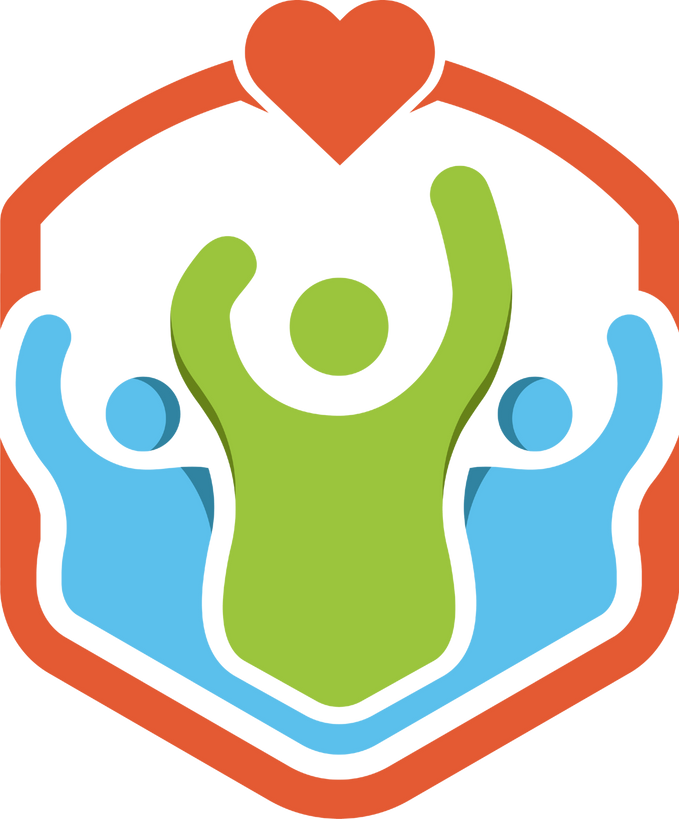 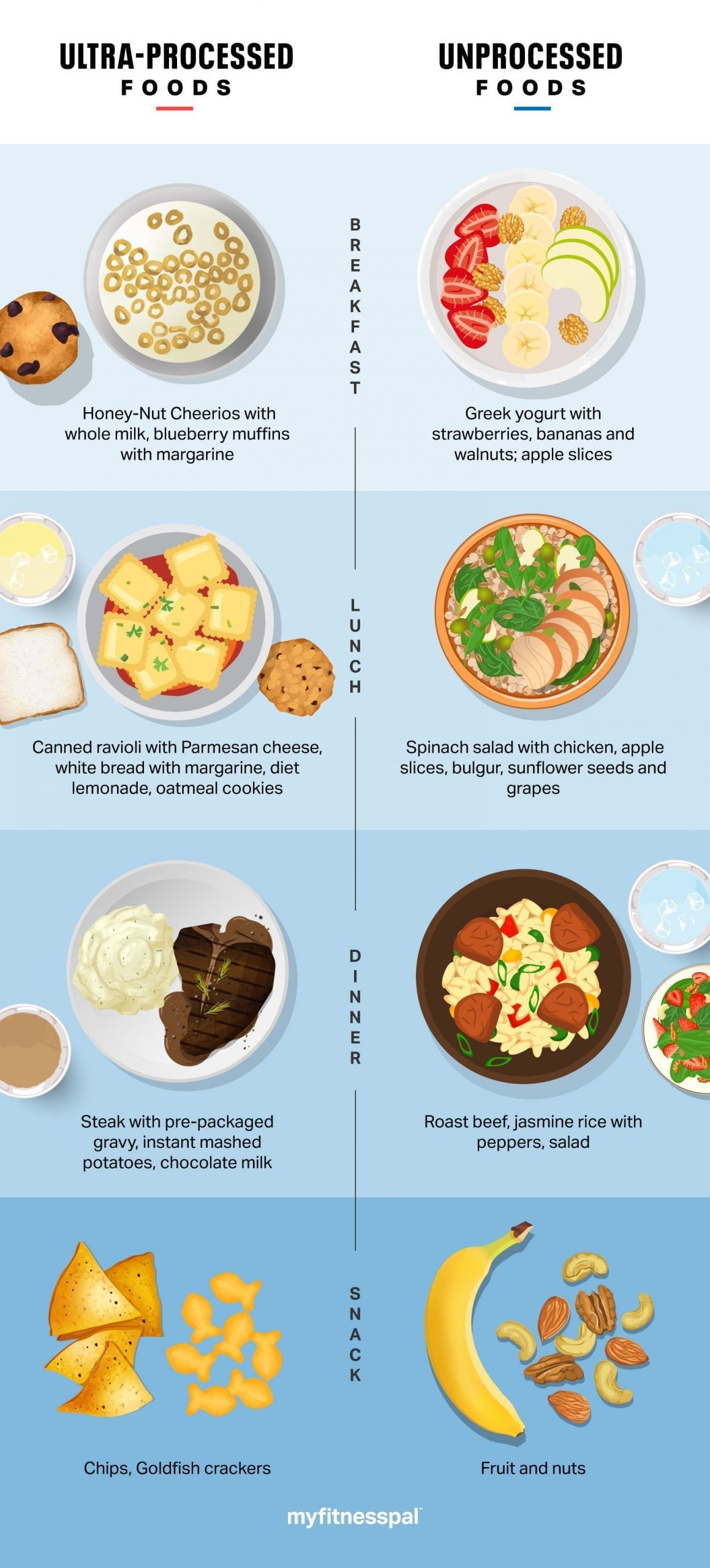 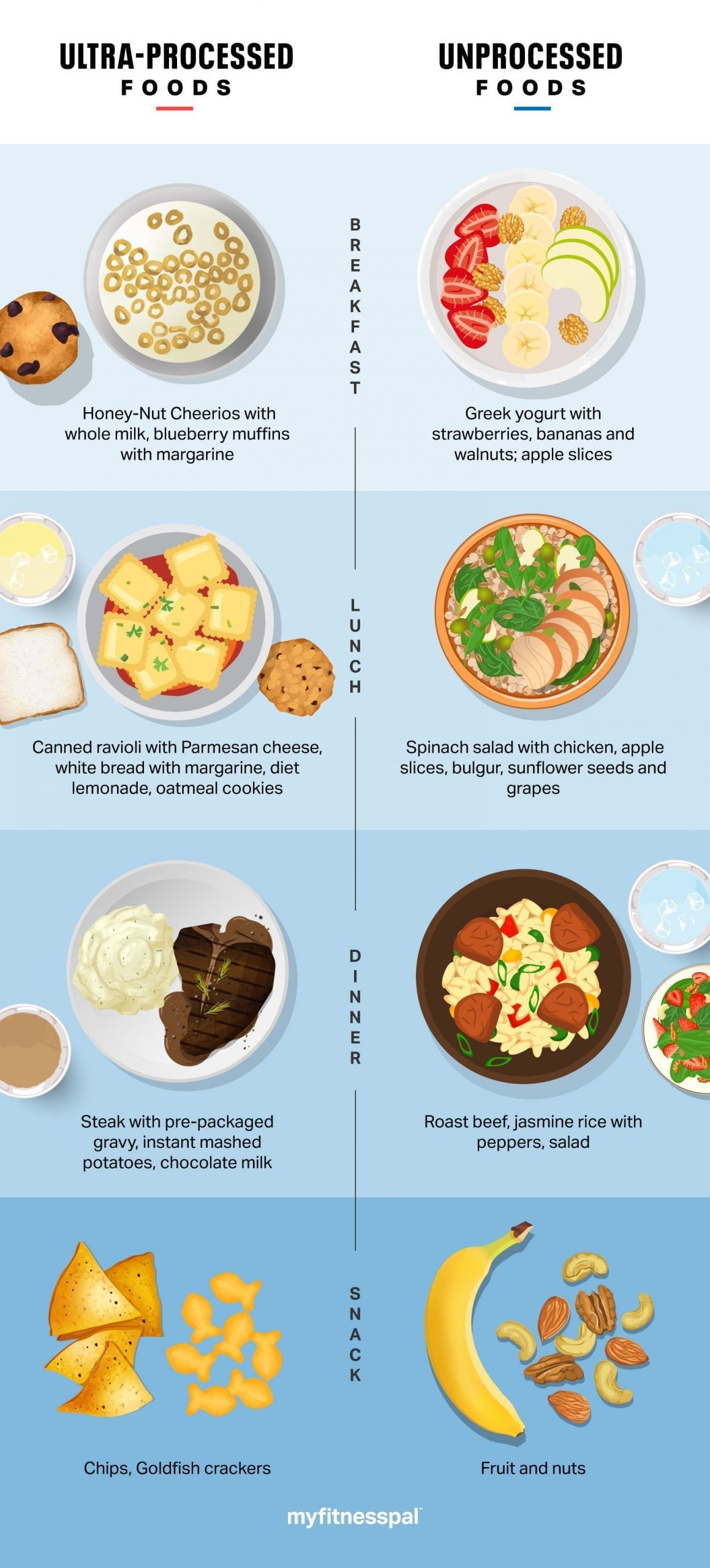 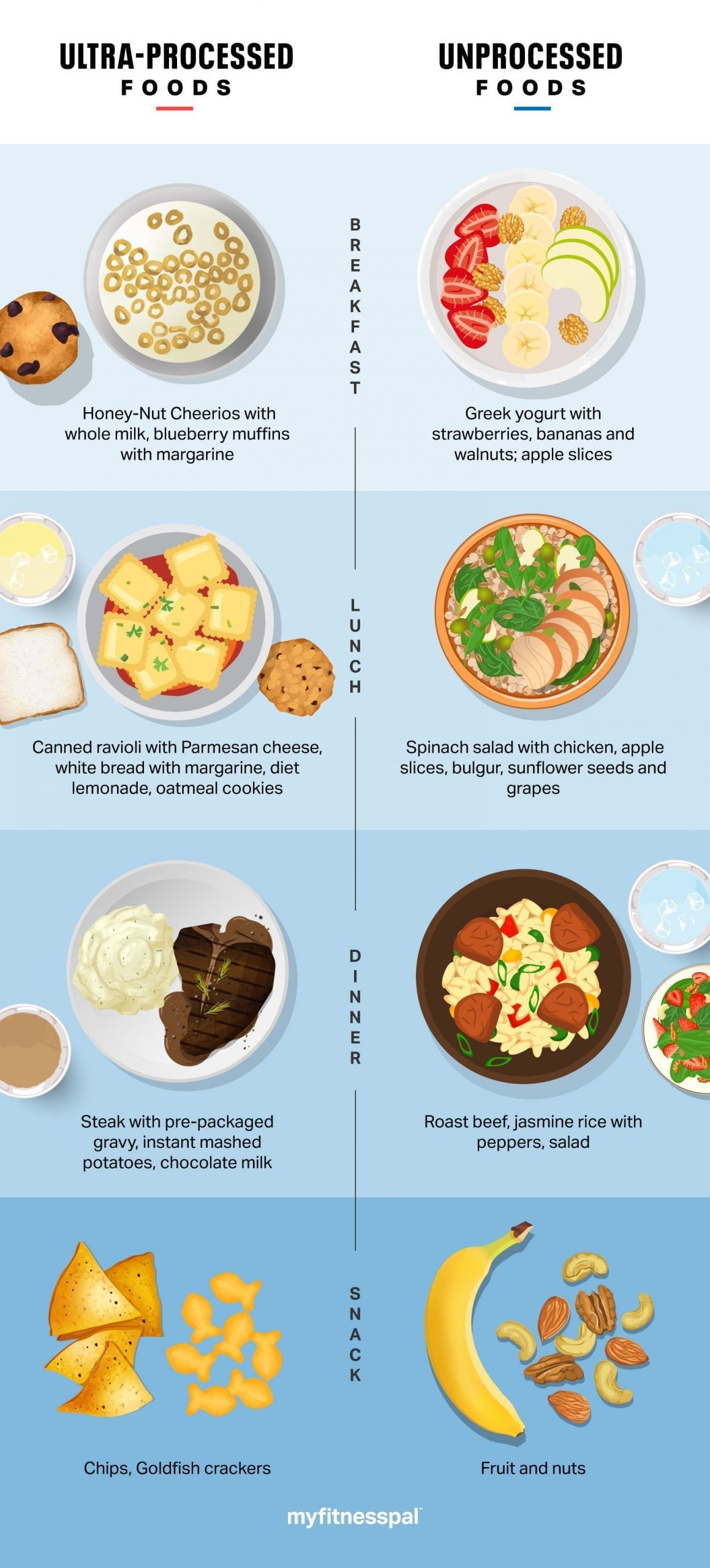 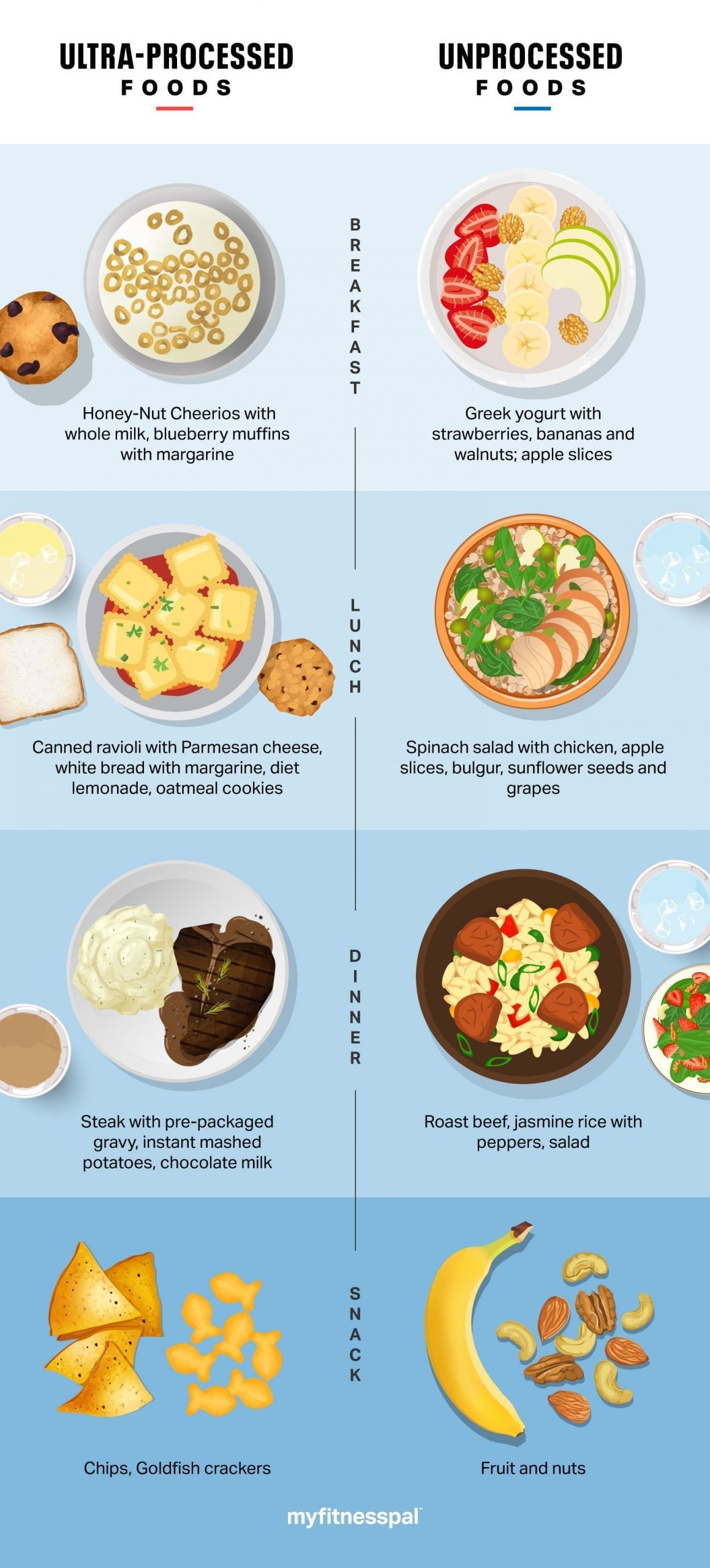 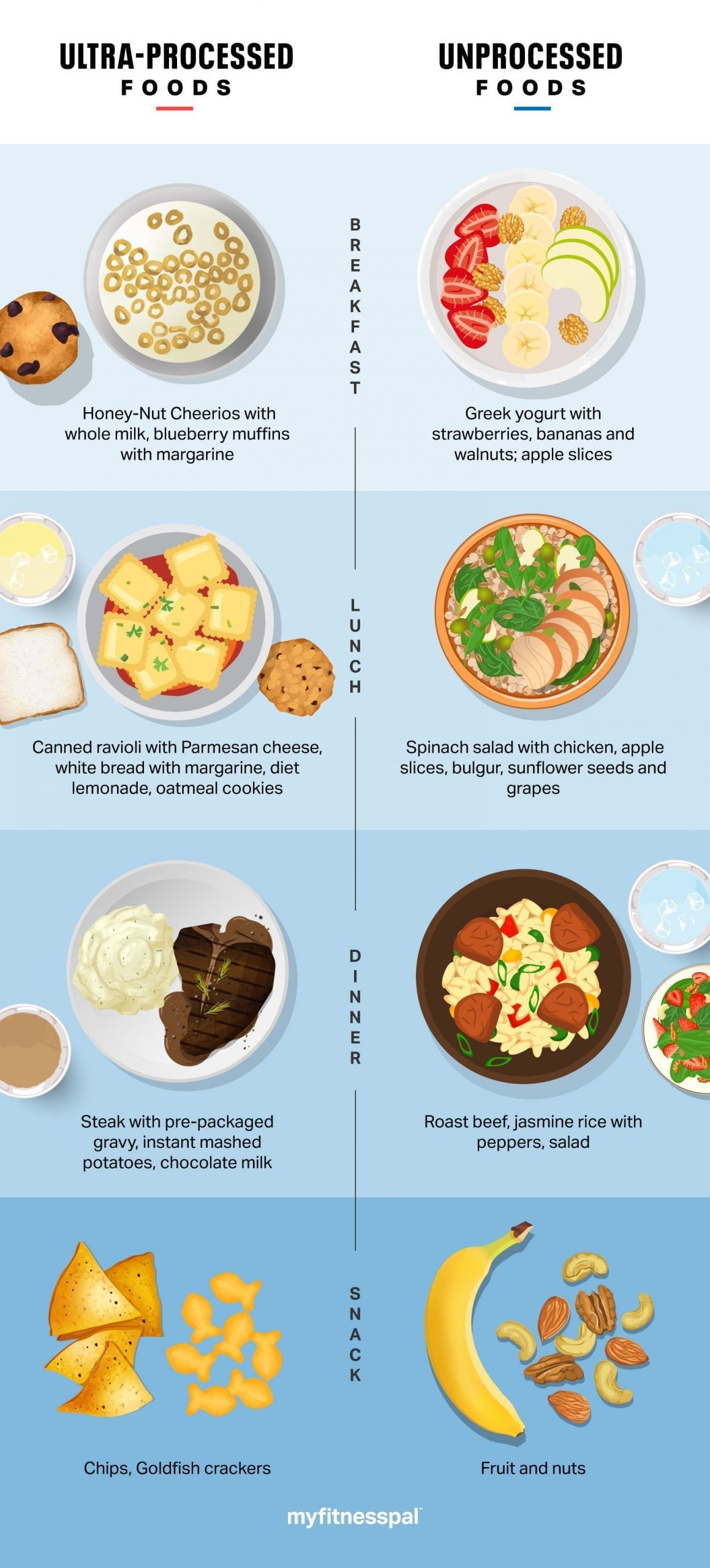 Design a "Real Meal" Competition
You will be judged on
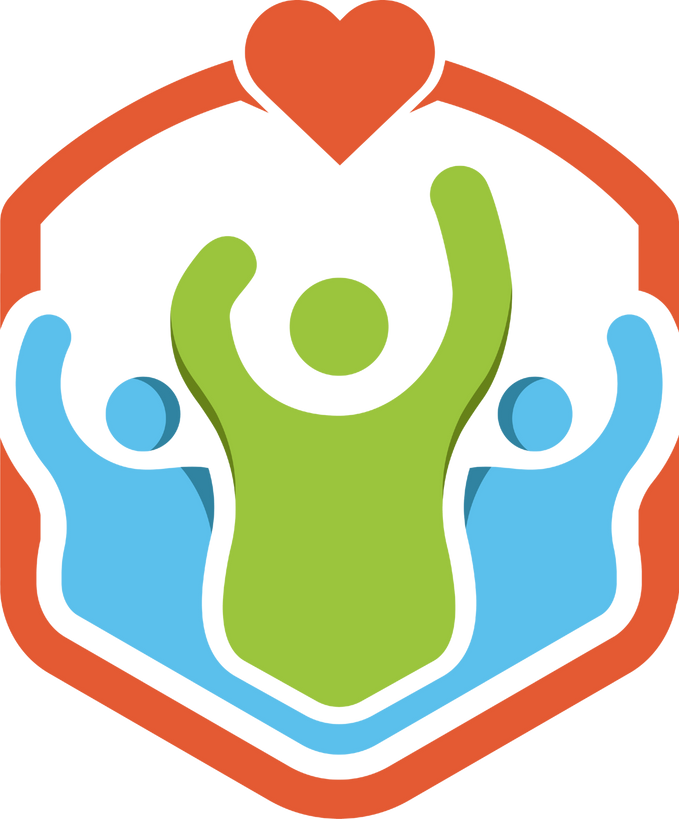 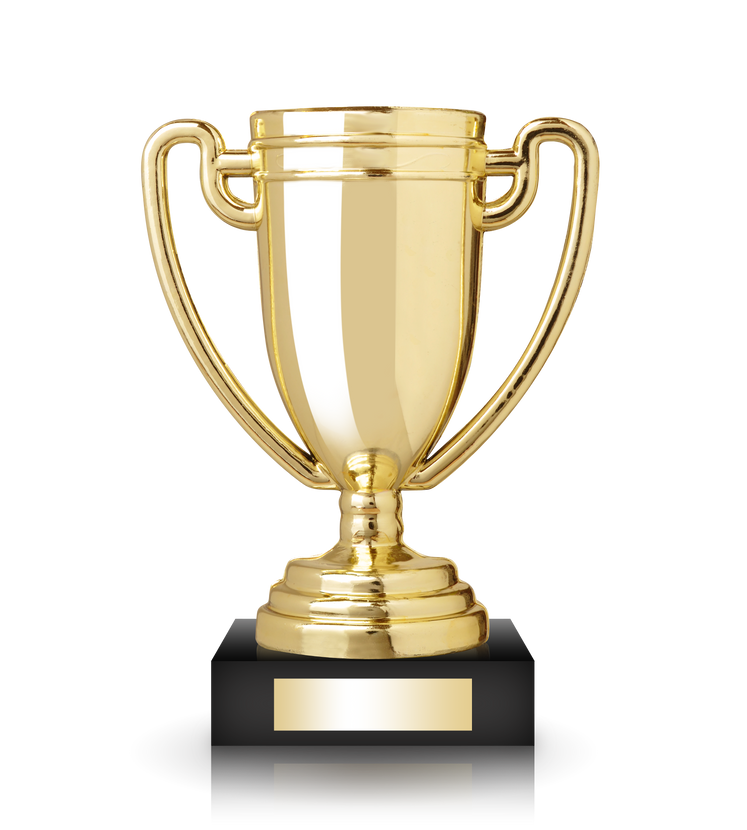 The quality of your food choices - unprocessed & whole
 How much your plate matches MyPlate guidelines (all 5 groups)
Creativity, Labeling, & Drawings
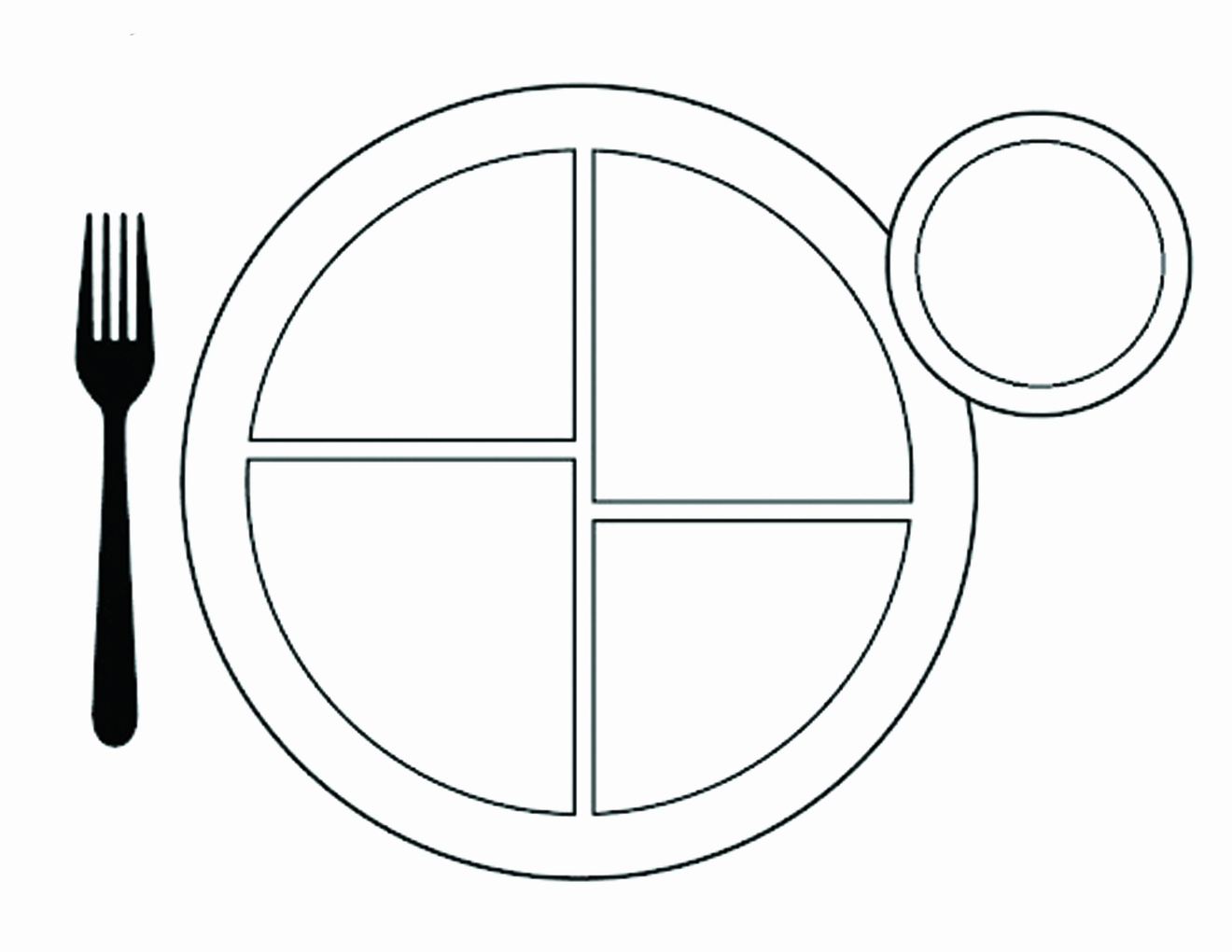 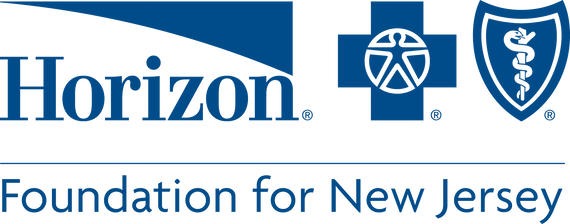 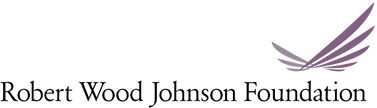 Thank you for participating!
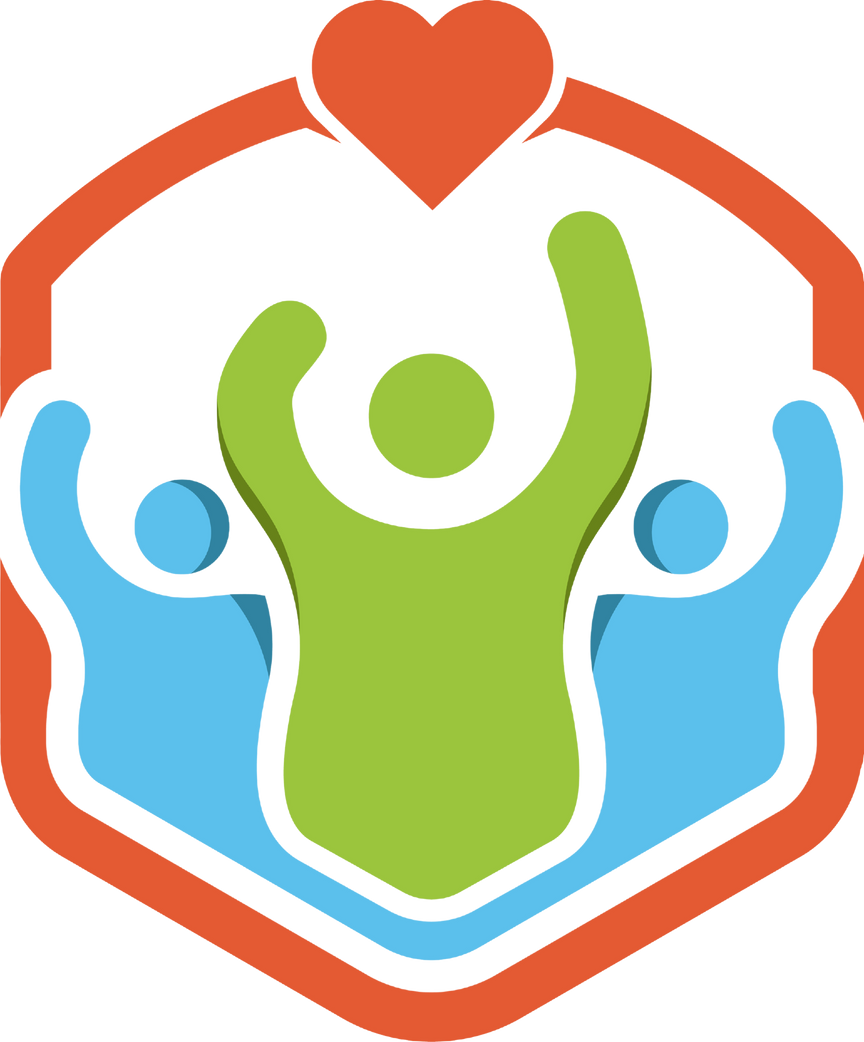 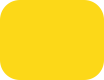 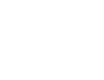 See you next week for
Lesson 3: Food Advertising
RCHSP
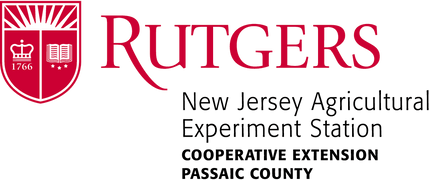 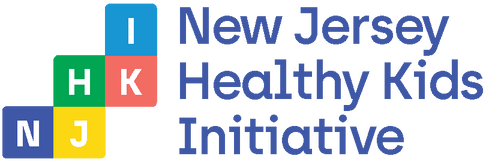 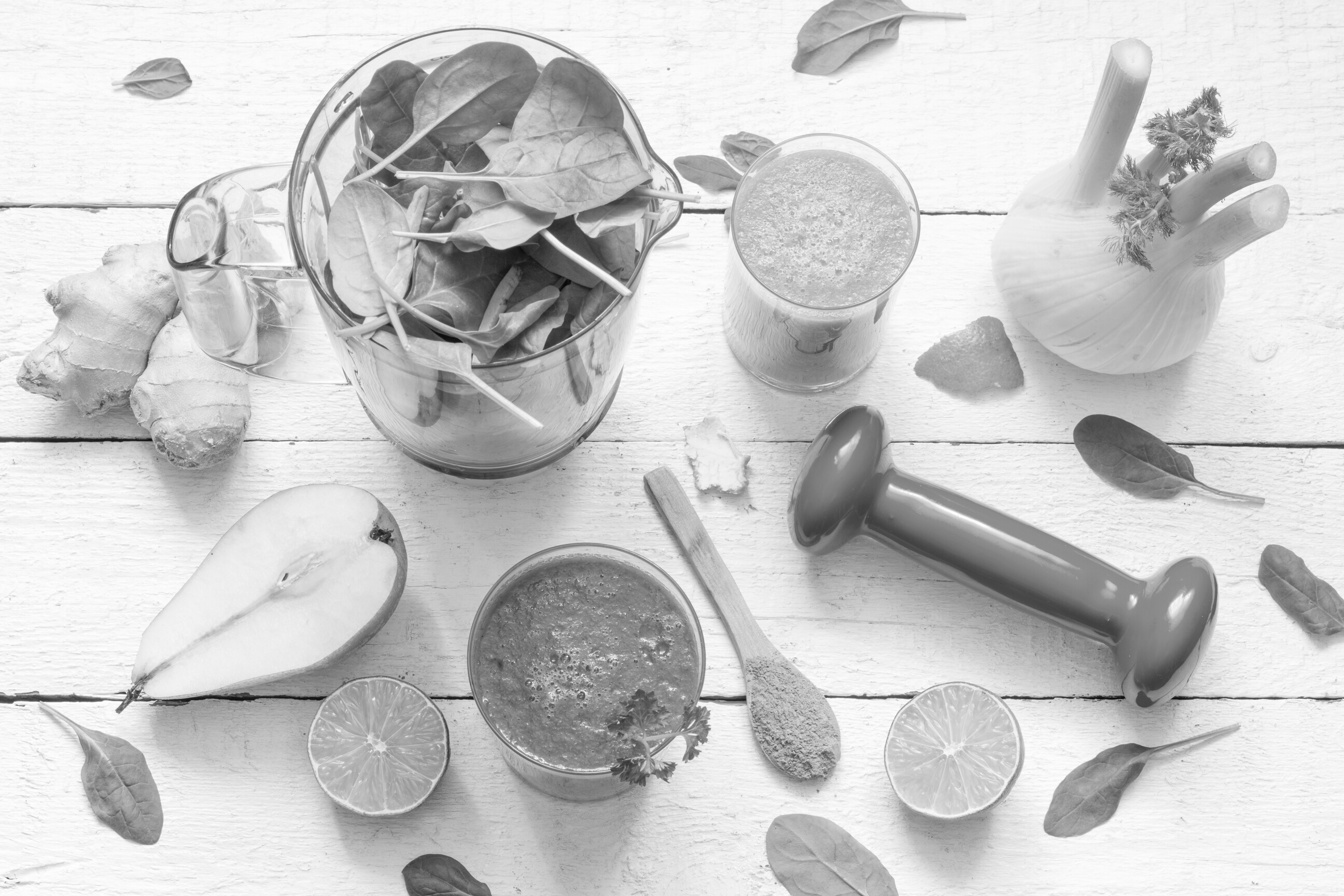 Thank You!
Start eating more “real” foods today!  Contact us with questions!
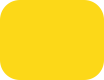 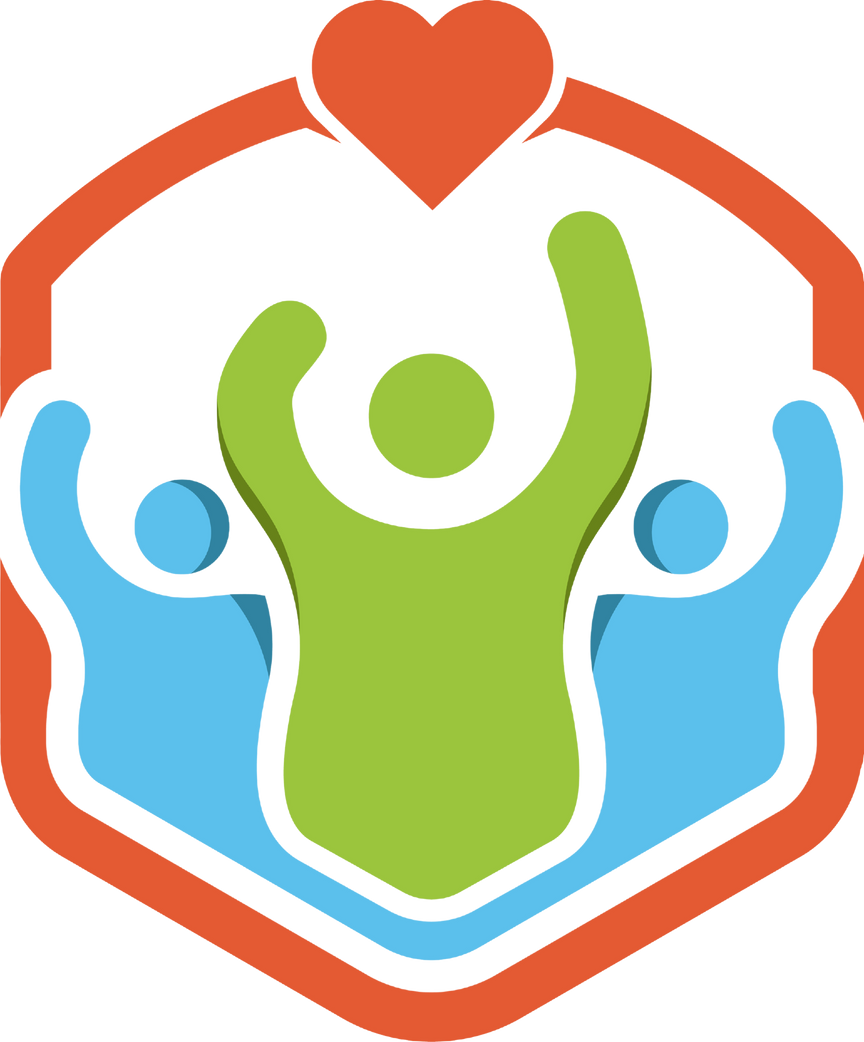 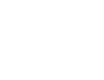 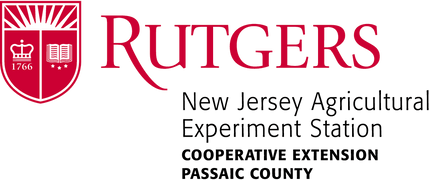 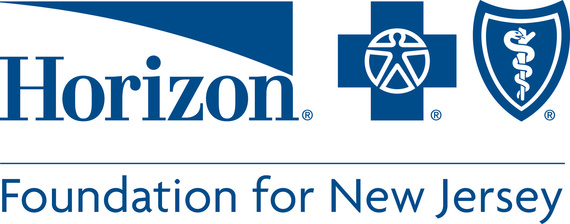 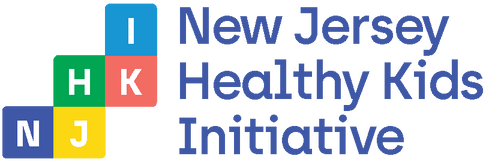